Местная администрация муниципального образования Финляндский округ
2021 год
Исполнение целевой муниципальной программы  организации работ по компенсационному озеленению территорий муниципального образования Финляндский округ в 2021 году
Адресная программа посадки зеленых насаждений в 2021 году
Адресная программа посадки зеленых насаждений в 2021 году
Всего за 2021 год высажено 55 деревьев и 318 кустов
Адресная программа посадки зеленых насаждений
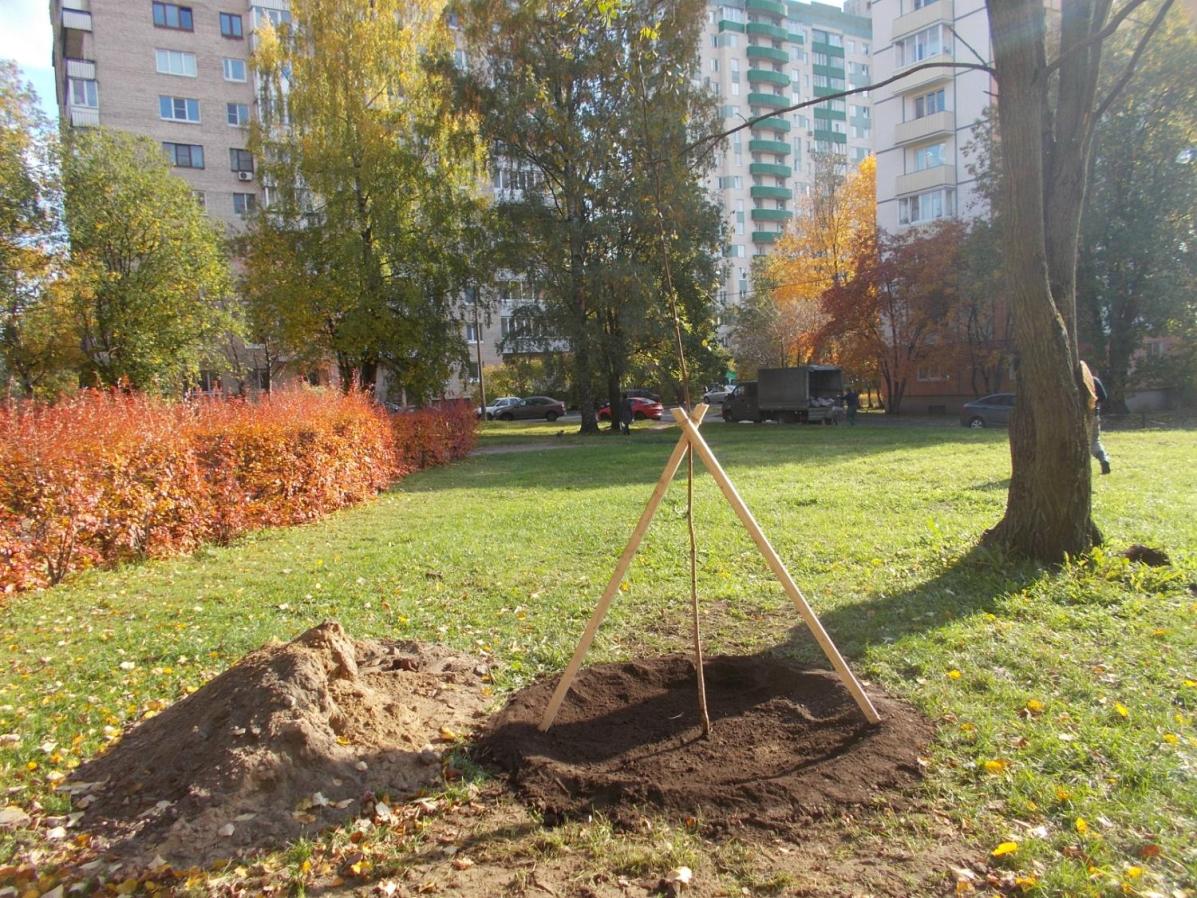 Бестужевская ул, д.31/1
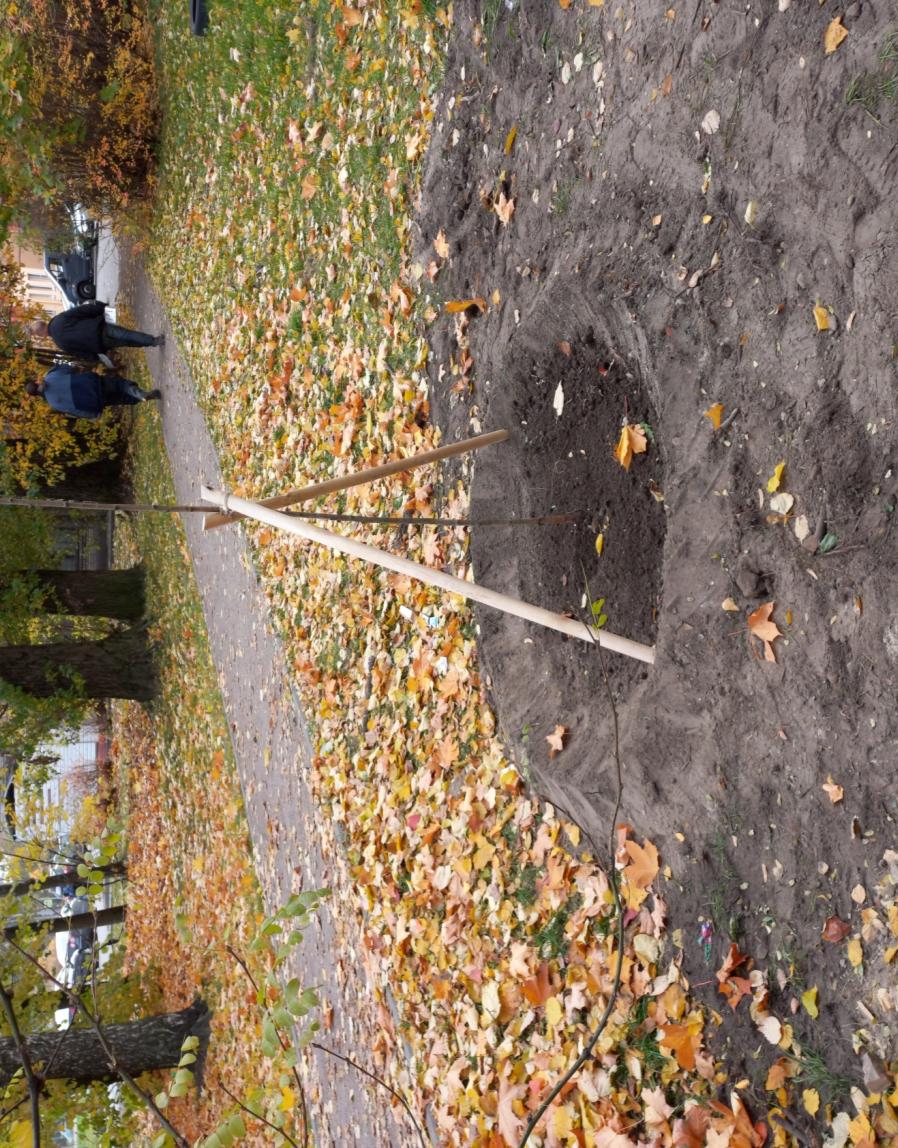 Адресная программа посадки зеленых насаждений
Замшина ул., д.22
Адресная программа посадки зеленых насаждений
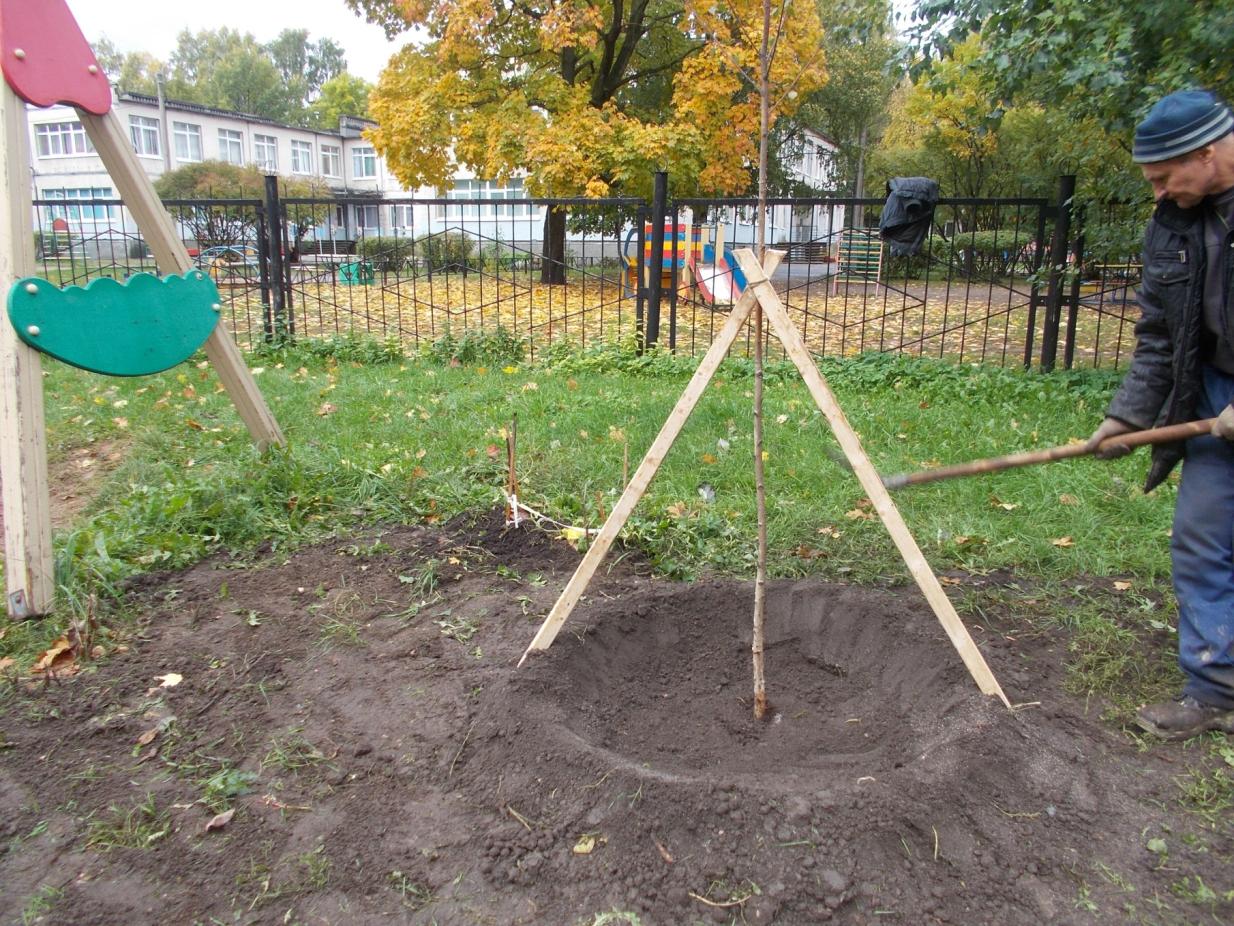 Замшина ул., д.52
Адресная программа посадки зеленых насаждений
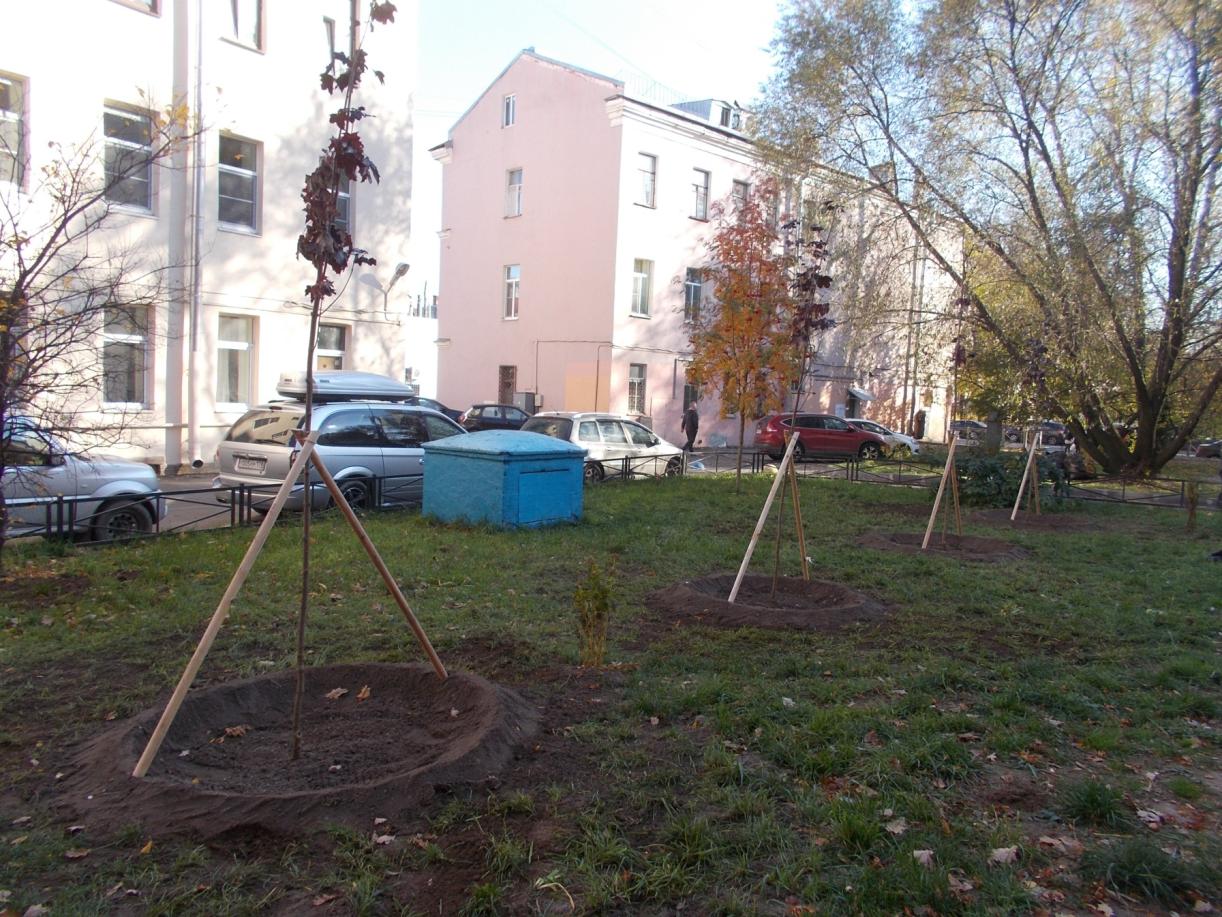 Комсомола ул., д.13
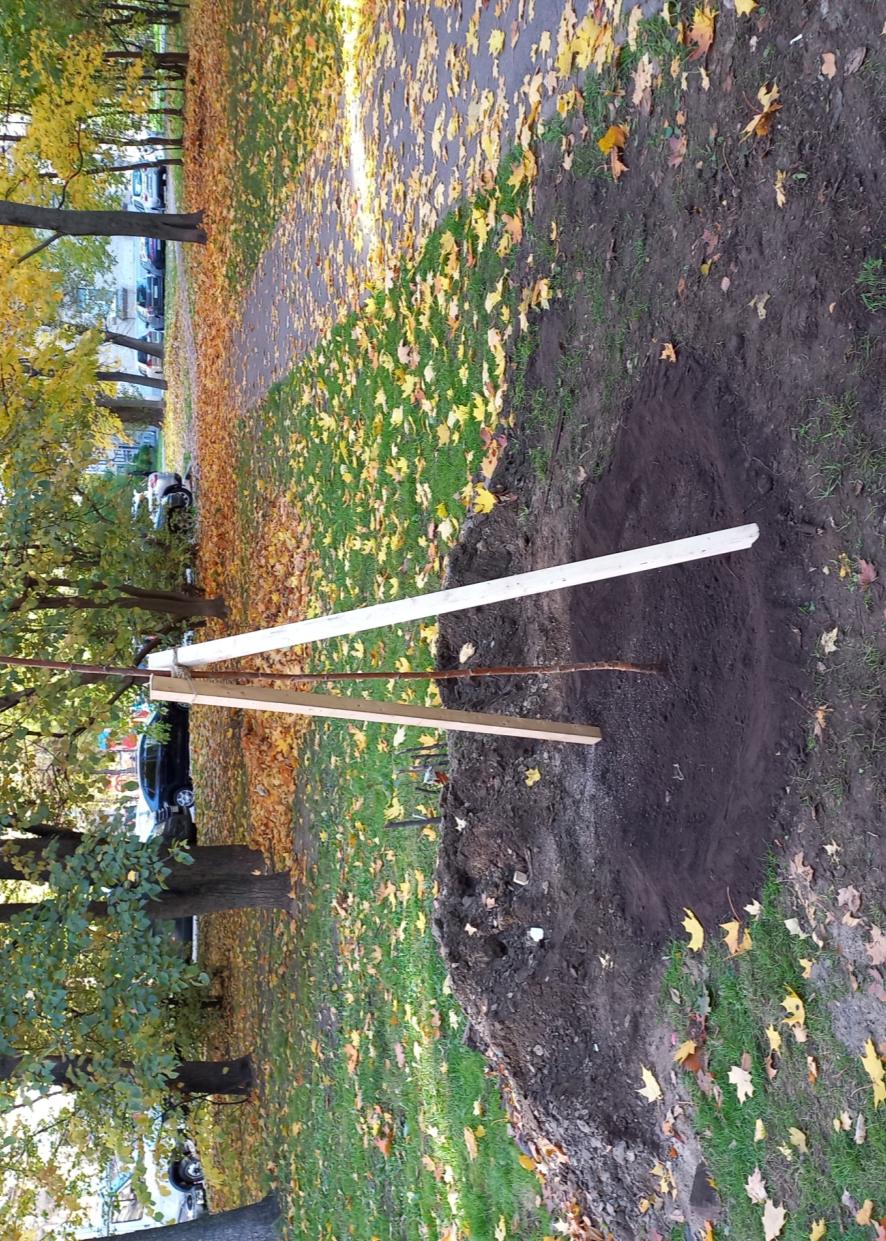 Адресная программа посадки зеленых насаждений
Кондратьевский пр., д.57
Адресная программа посадки зеленых насаждений
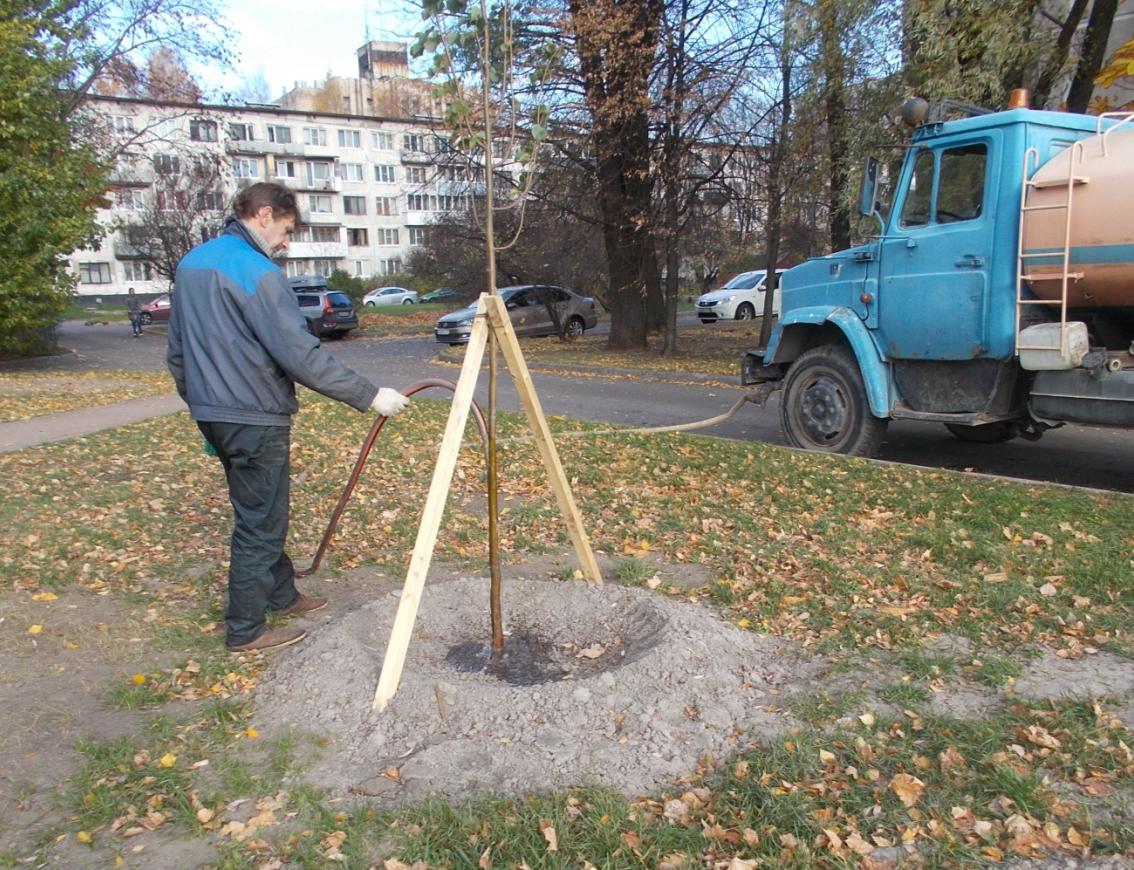 Кондратьевский пр., д.77
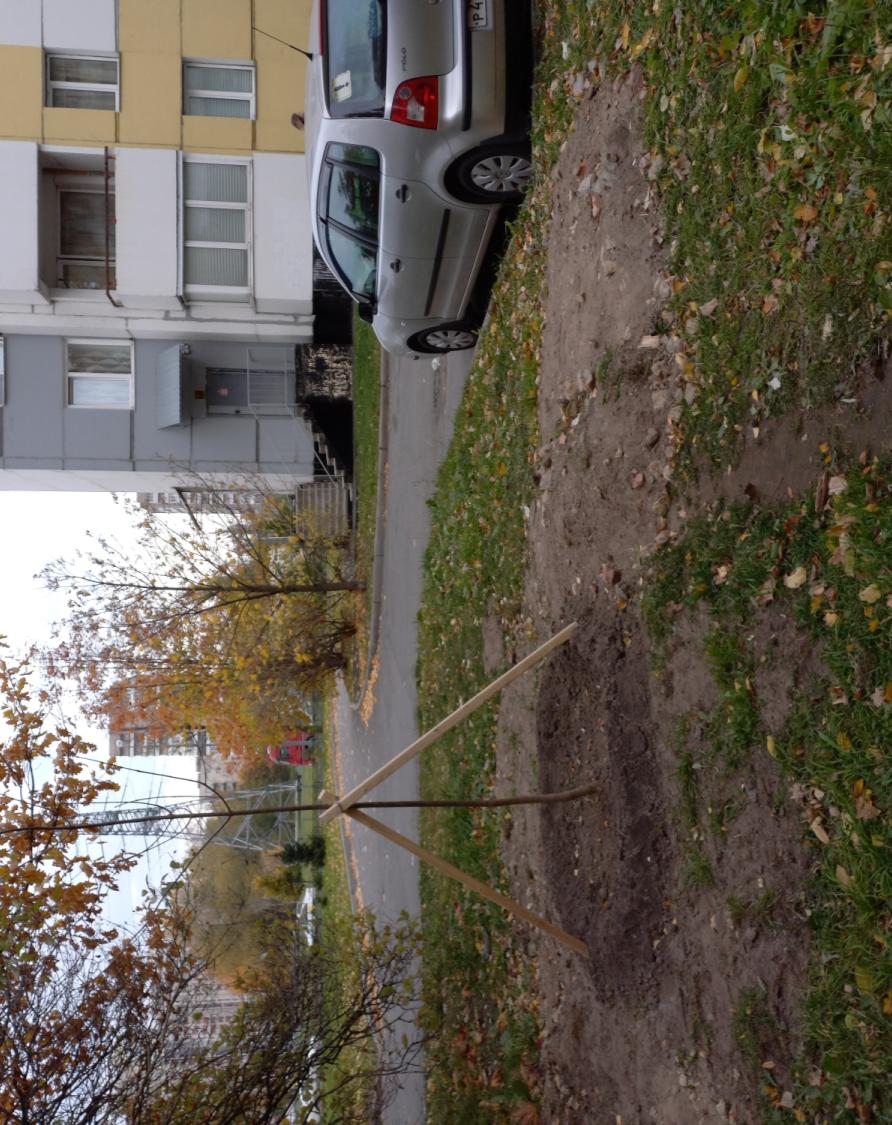 Адресная программа посадки зеленых насаждений
Маршала Блюхера пр., д.21/3
Адресная программа посадки зеленых насаждений
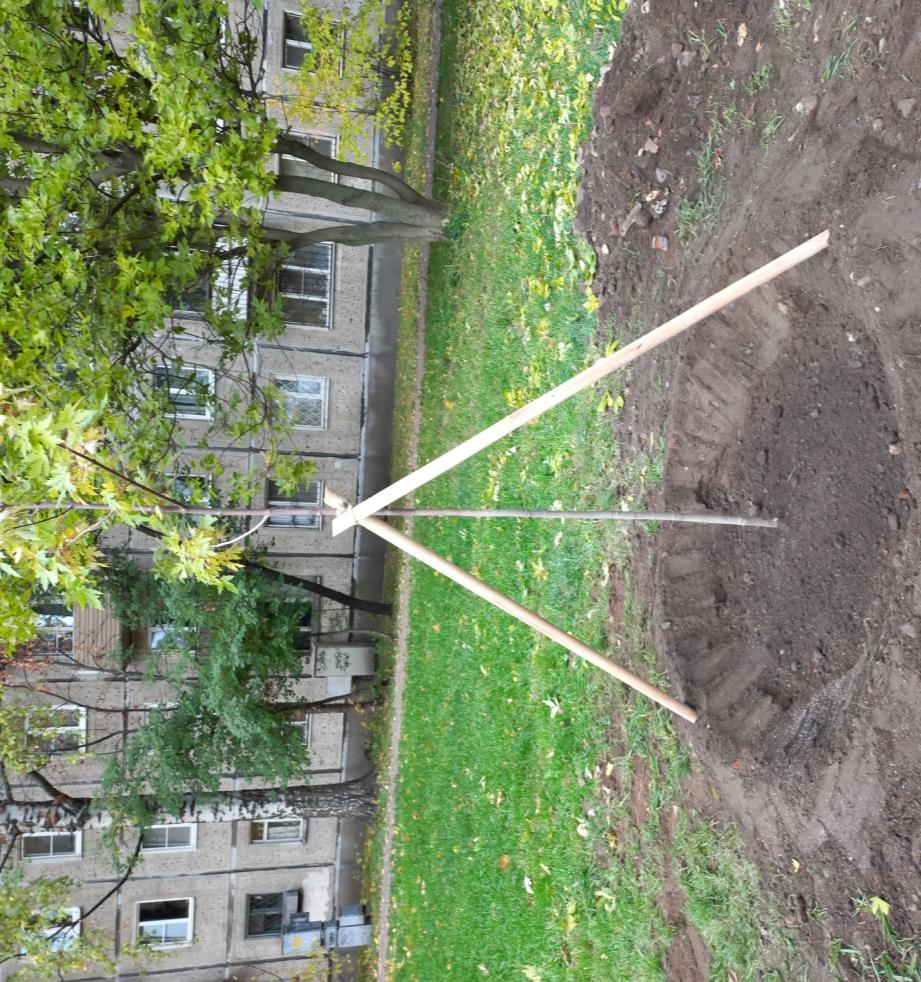 Металлистов пр., д.81
Адресная программа посадки зеленых насаждений
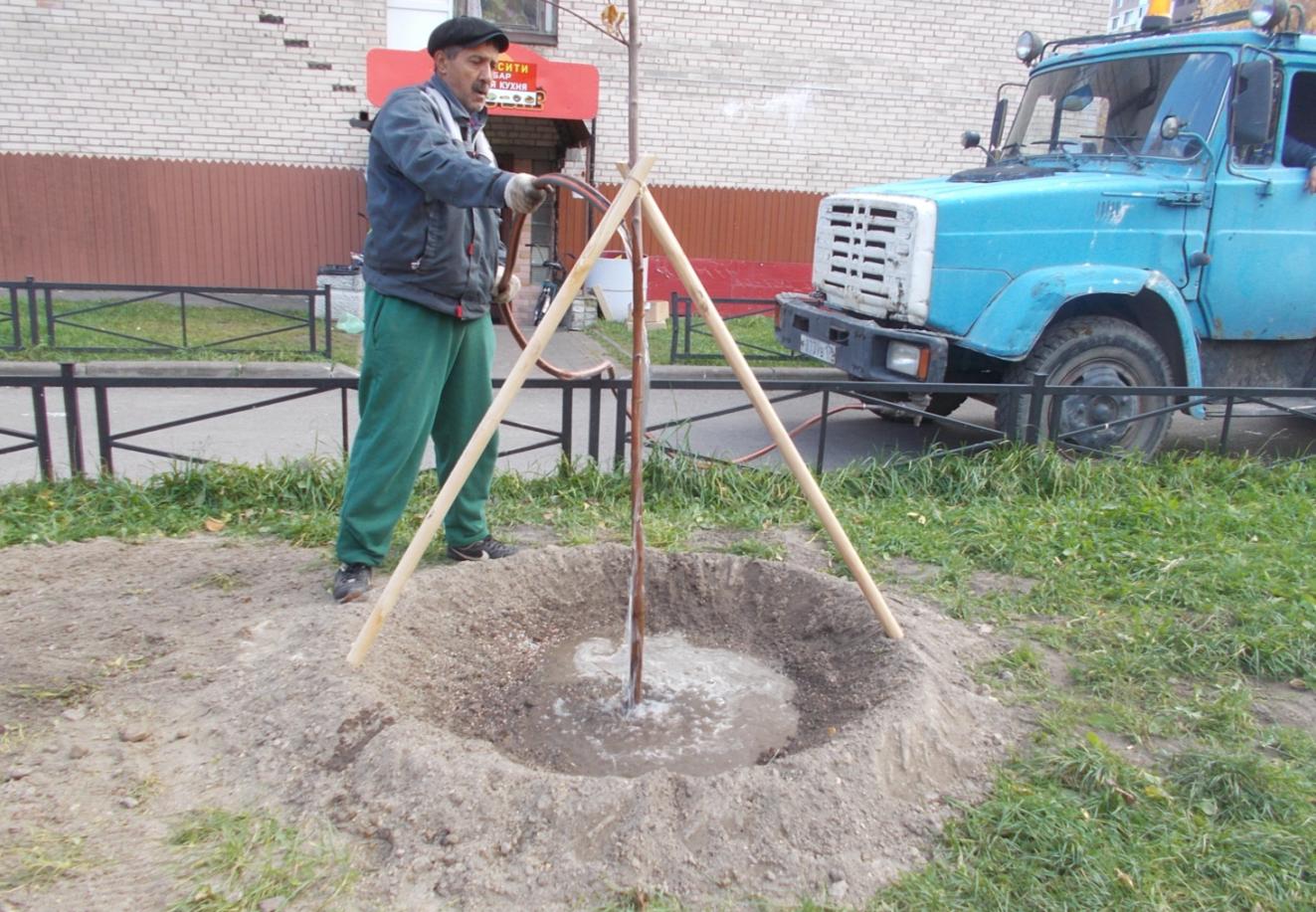 Металлистов пр., д.99
Адресная программа по сносу/омоложению/обрезке деревьев, корчевке пней
Адресная программа по сносу/омоложению/обрезке деревьев, корчевке пней
Удалены аварийные больные деревья и кустарники на территориях зеленых насаждений общего пользования местного значения муниципального образования Финляндский округ в количестве в количестве 47 шт. Произведена санитарная прочистка зелёных насаждений на территории 37 (ЗНОП МЗ).
Адресная программа по сносу/омоложению/обрезке деревьев, корчевке пней
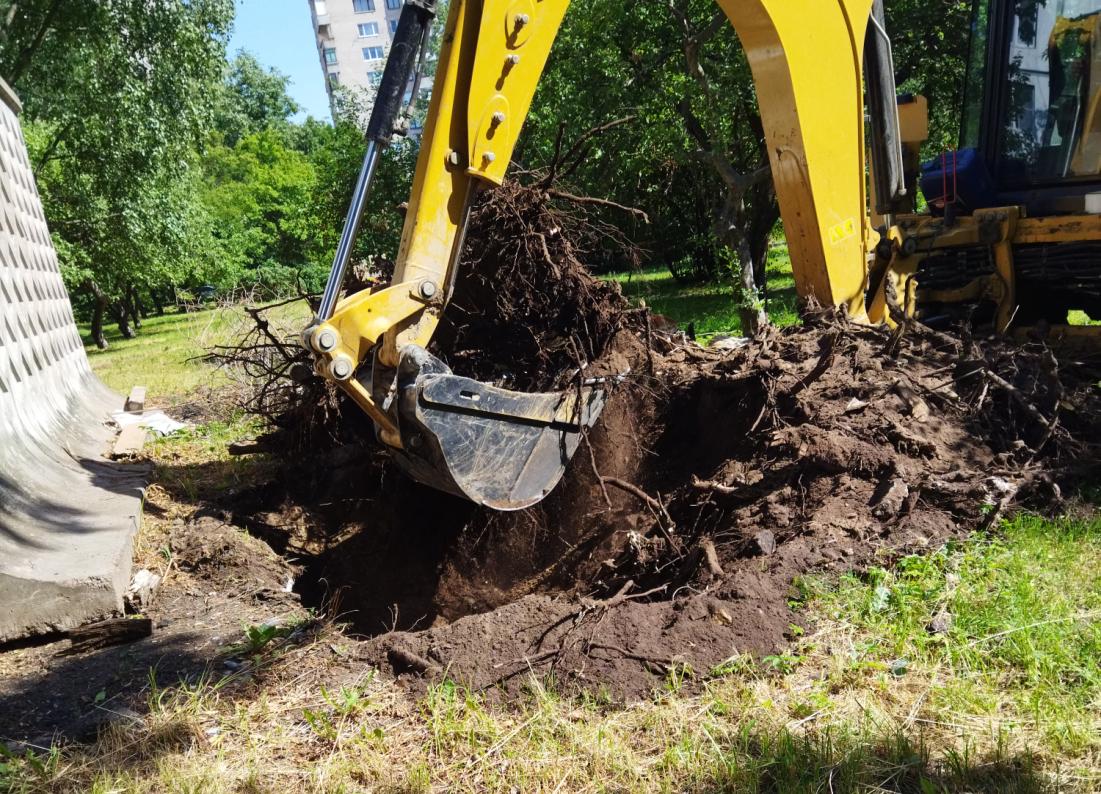 Бестужевская ул., д.31/1
Адресная программа по сносу/омоложению/обрезке деревьев, корчевке пней
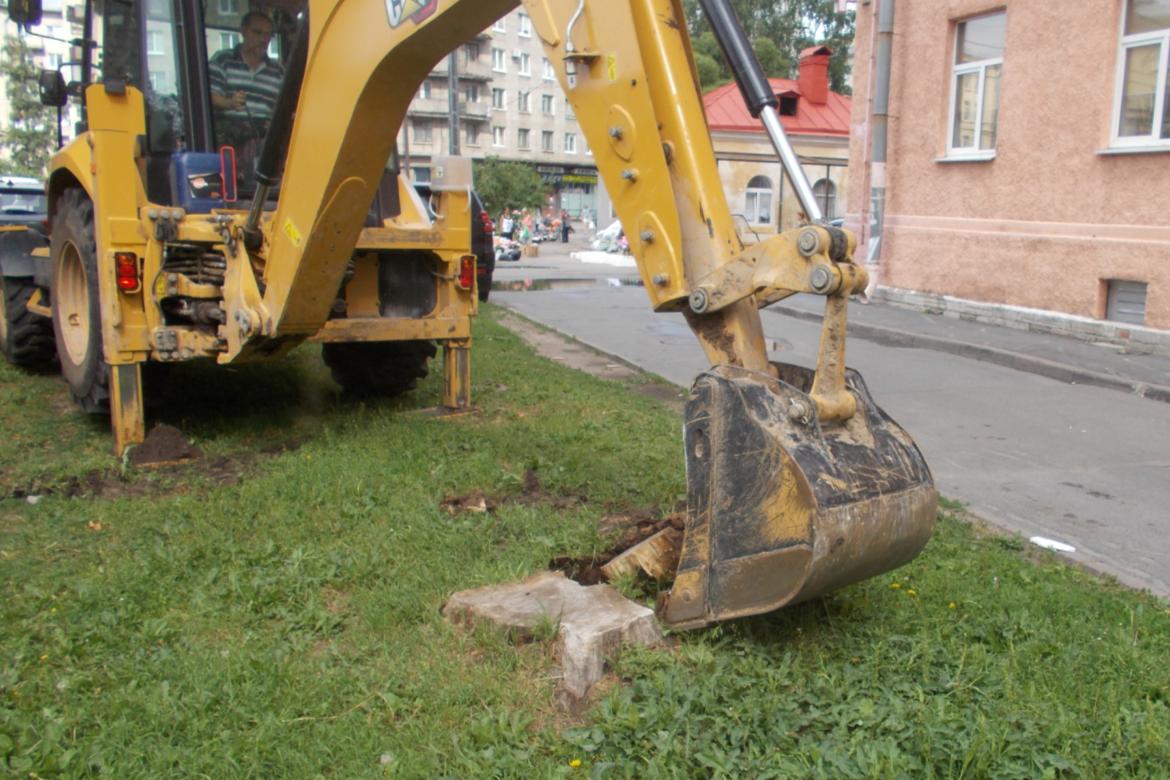 Васенко ул., д.3
Адресная программа по сносу/омоложению/обрезке деревьев, корчевке пней
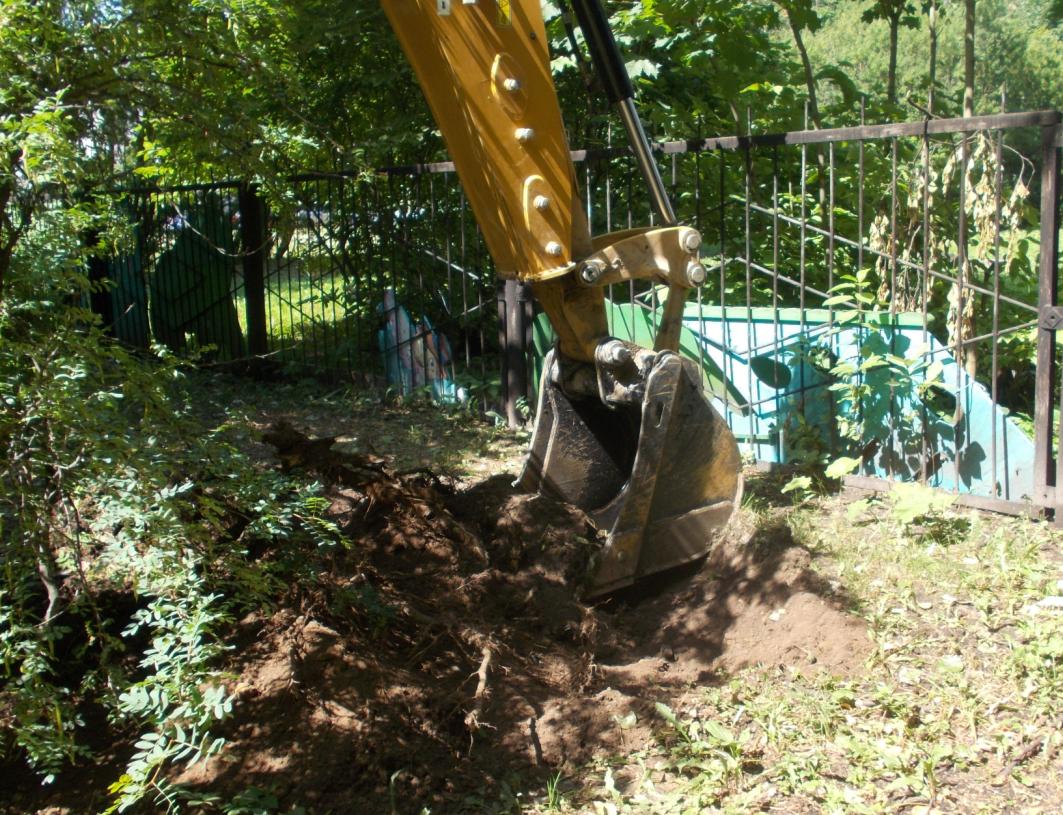 Замшина ул., д.22
Адресная программа по сносу/омоложению/обрезке деревьев, корчевке пней
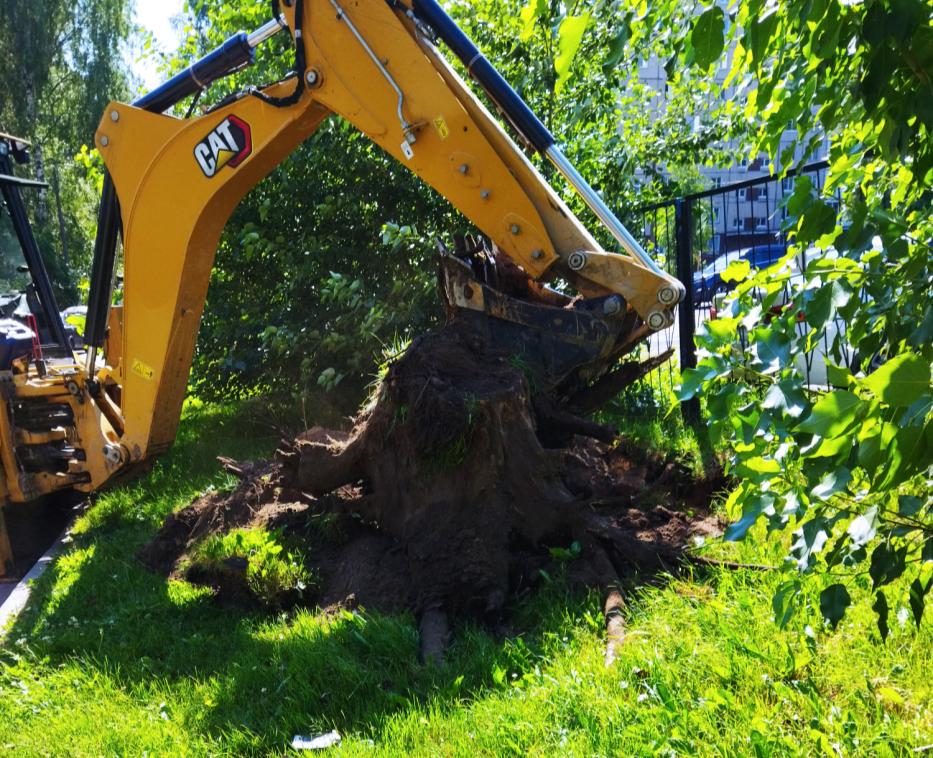 Замшина ул., д.27/4
Адресная программа по сносу/омоложению/обрезке деревьев, корчевке пней
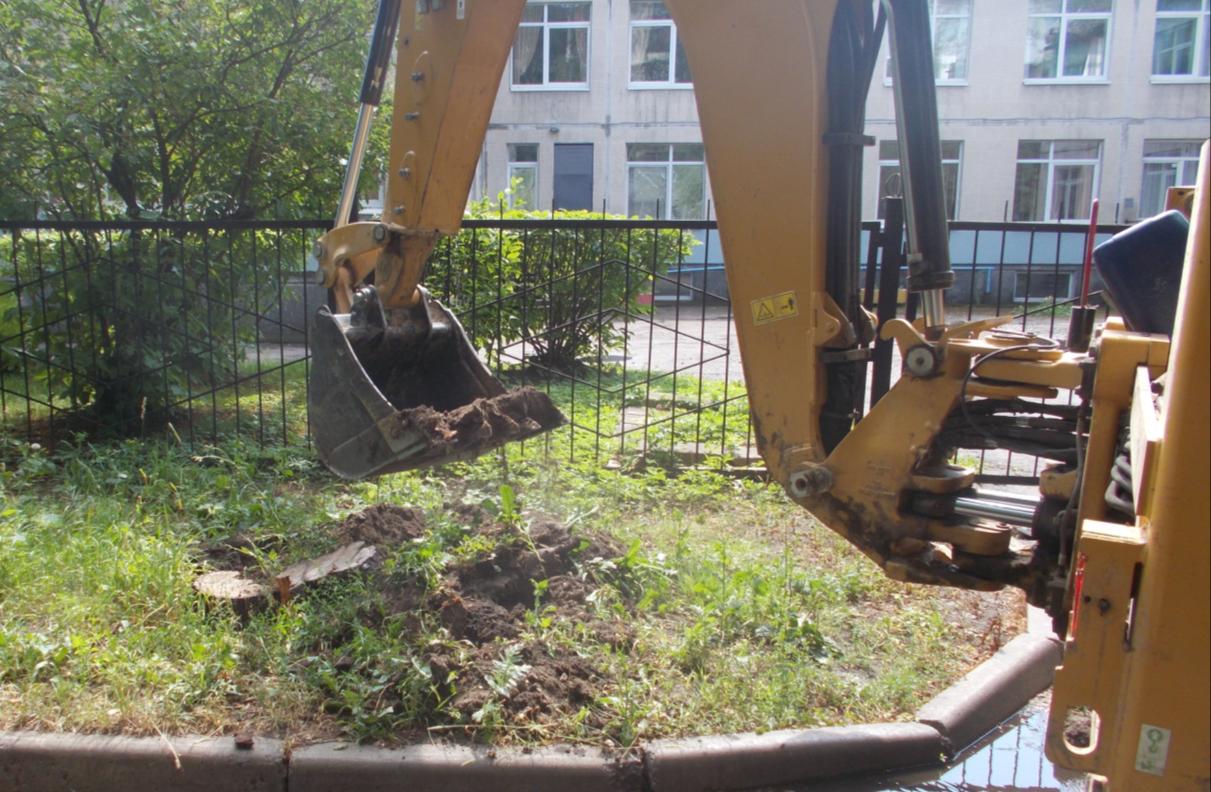 Замшина ул., д.52
Адресная программа по сносу/омоложению/обрезке деревьев, корчевке пней
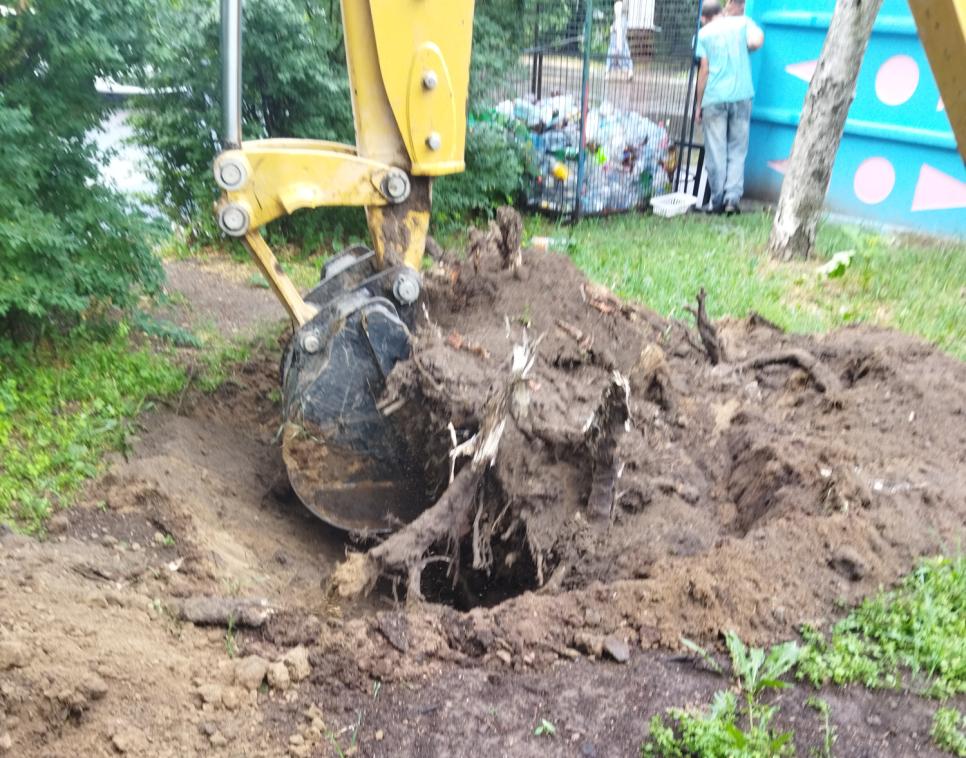 Металлистов пр., д.93
Адресная программа по сносу/омоложению/обрезке деревьев, корчевке пней
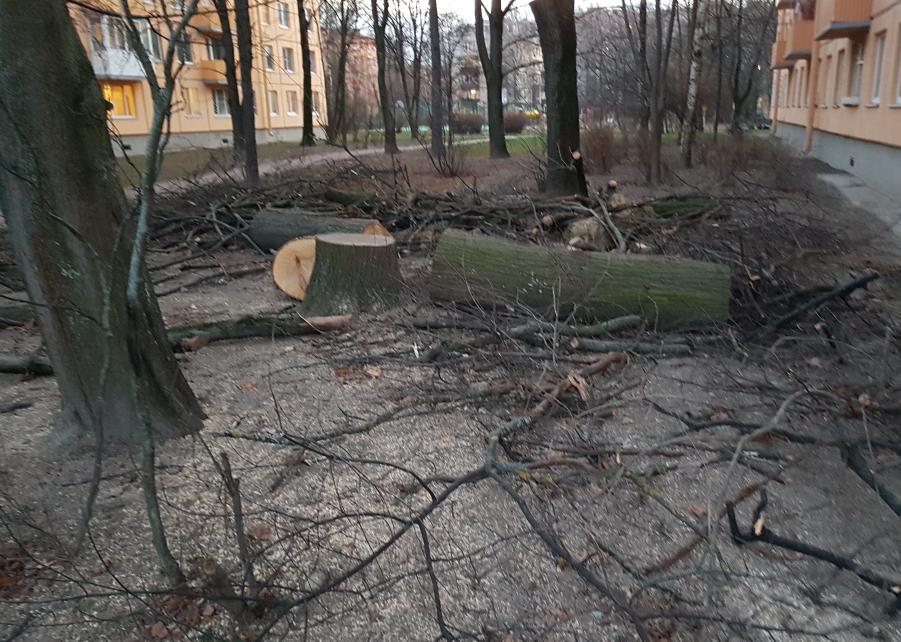 Федосеенко ул., д.27
Адресная программа по сносу/омоложению/обрезке деревьев, корчевке пней
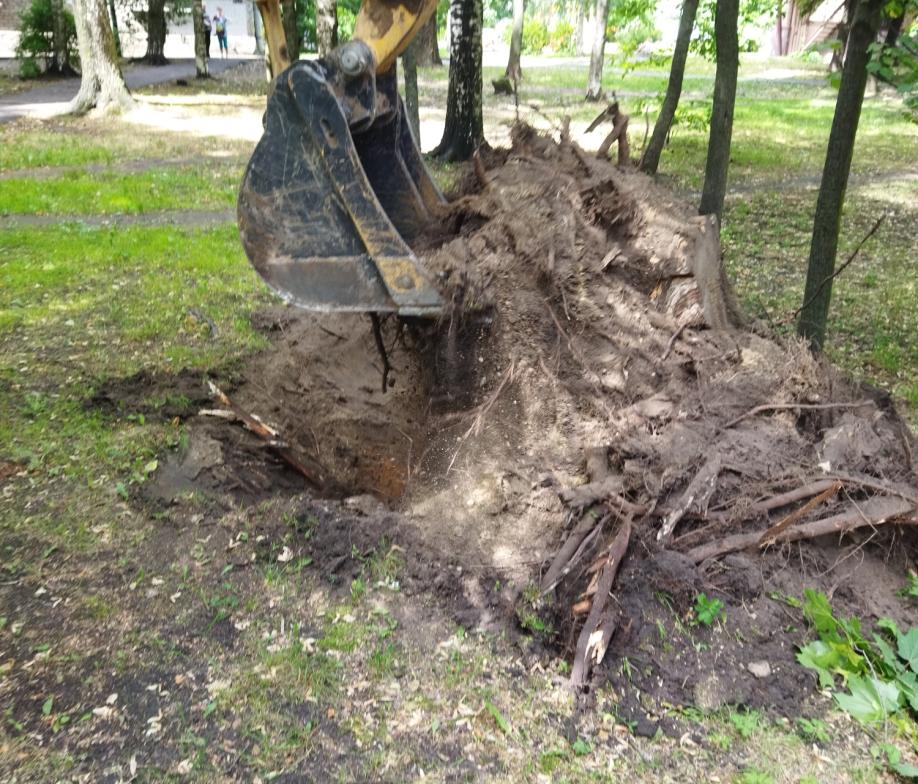 Федосеенко ул., д.35